FONOM 2025Tuesday, May 6, 2025
Northeastern Ontario’s Energy Future: Empowered Communities
Beverly Nollert, Director, Transmission Integration
Brian Gordon, Senior Manager, Regional and Community Engagement
Ontario’s Electricity Sector
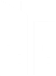 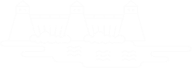 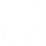 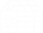 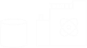 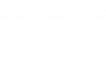 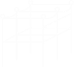 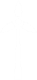 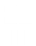 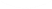 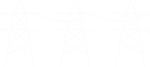 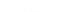 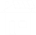 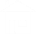 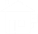 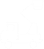 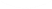 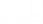 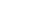 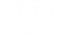 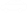 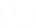 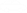 Generators
Transmitters
Local DistributionCompanies
Energy Consumers
COMMUNITIES
2
IESO | Connecting Today. Powering Tomorrow.
Demand is Going Up: The 25-Year Outlook
Net Annual Energy Demand (Terawatt-hours)
3
IESO | Connecting Today. Powering Tomorrow.
All of the Above Approach
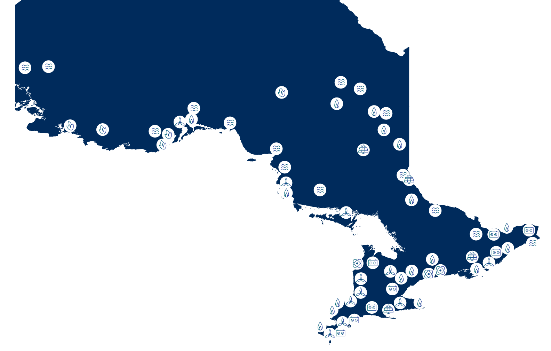 Ontario’s Supply Mix
4
IESO | Connecting Today. Powering Tomorrow.
Electricity Planning
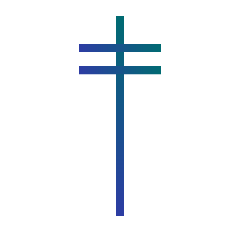 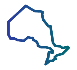 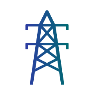 Regional 
Planning
Bulk 
Planning
Distribution 
Planning
Provincial electricity system needs and policy directions.
Local electricity system needs and priorities at the distribution system level.
Local electricity system needs at the transmission system level.
Complete: Northeast Bulk System Reinforcement and Northern Ontario Bulk Plan

Upcoming: North of Sudbury Bulk Study
Active: East Lake Superior

Upcoming: Sudbury/Algoma
Led by local distribution companies.
5
IESO | Connecting Today. Powering Tomorrow.
Bulk Transmission Planning
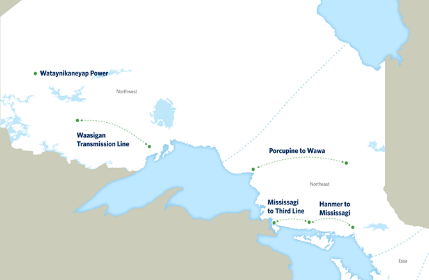 6
IESO | Connecting Today. Powering Tomorrow.
Regional and Bulk Planning
North of Sudbury Bulk Plan Upcoming
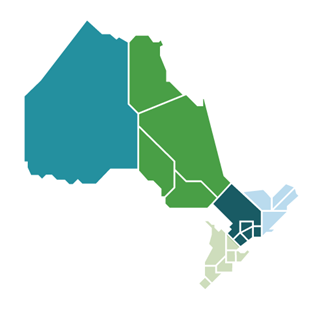 IESO Activities for the Northeast: 
Assessing: East Lake Superior’s electricity needs and evaluating options to meet them
Launching: Sudbury/Algoma Integrated Regional Resource Plan 
Completing: Northern Ontario Bulk Plan
Initiating: North of Sudbury Bulk Plan
Northern Ontario Bulk Plan 
Active
East Lake Superior Integrated Regional Resource Plan
Active
Sudbury/Algoma Integrated Regional Resource Plan Upcoming
7
IESO | Connecting Today. Powering Tomorrow.
Energy Efficiency
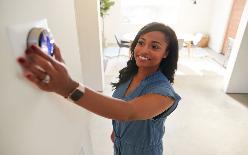 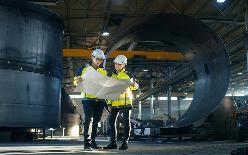 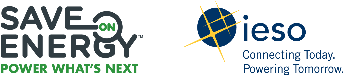 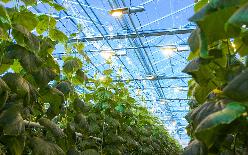 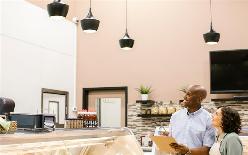 8
IESO | Connecting Today. Powering Tomorrow.
Electricity Is An Enabler
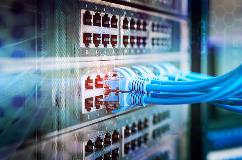 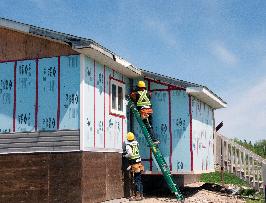 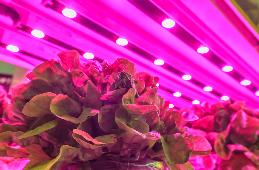 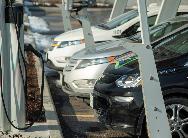 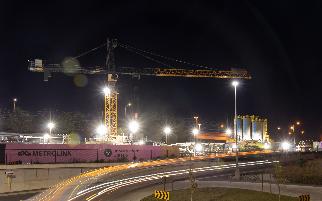 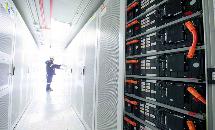 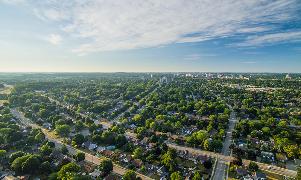 9
IESO | Connecting Today. Powering Tomorrow.
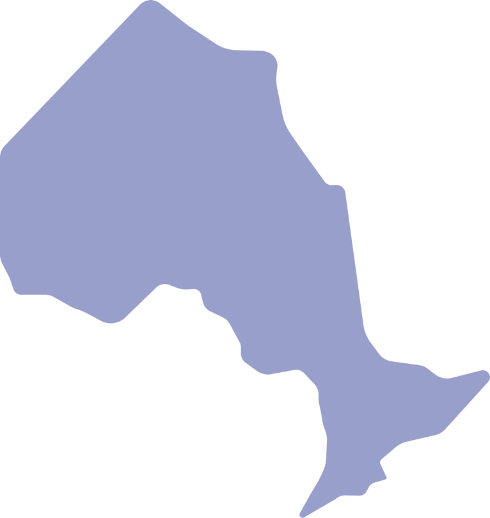 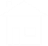 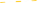 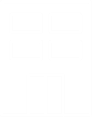 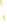 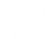 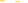 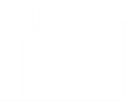 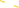 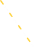 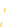 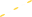 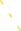 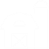 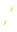 Get Involved
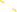 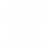 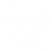 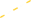 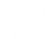 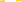 Communities are empowered to shape and support Ontario's electricity future
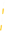 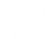 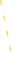 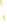 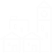 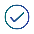 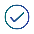 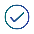 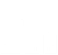 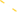 ieso.ca/learn | ieso.ca/subscribeEngagement sessionscommunityengagement@ieso.ca
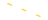 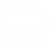 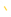 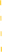 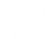 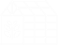 10
IESO | Connecting Today. Powering Tomorrow.
Let’s Hear From You
ieso.ca
saveonenergy.ca
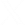 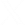 @IESO_Tweets
@saveONenergyOnt
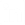 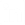 LinkedIn.com/company/IESO
LinkedIn.com/showcase/saveonenergy-ontario/